Recouvrer ses créances (initiation)
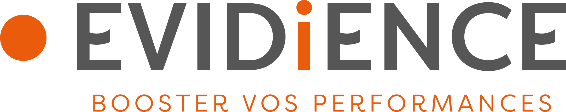 Statistique satisfaction : 100%
Statistique de formation : en attente de données
OBJECTIFS DE FORMATION
Comprendre les enjeux et principes du recouvrement des créances
Identifier les causes des impayés et les anticiper
Mettre en place des actions de relance efficaces
Pouvoir gérer efficacement le recouvrement amiable des créances
Optimiser le temps consacré au recouvrement
Comprendre les  procédures de recouvrement judiciaire et les recours possibles

PRÉREQUIS
Avoir des notions de gestion financière 

PUBLIC CONCERNÉ
Repreneurs d’entreprises, dirigeants, comptables, secrétaires, assistantes de direction, responsables ou futurs responsables financier,  professionnel en charge de la relation client, toute personne amenée à gérer le recouvrement des créances 

PROFIL DE L’INTERVENANT
Formateur, Entrepreneur, Détenteur d’une Licence en Gestion des Entreprises et Administrations

PRISE EN CHARGE 
OPCO, CPF
Autre financement, possible nous consulter
900 € HT* / participant

1/2 journée - 3 h


Individuel ou Collectif

Visio ou Présentiel
PROGRAMME
Définition des notions de créances, créanciers, débiteur, recouvrement
Importance des créances dans la gestion financière
Impact des impayés dans l'entreprise
Typologie des créances (court et long terme)
Identifier les causes des impayés et les profils des débiteurs
Procédure de recouvrement amiable et judiciaire
Moyens du recouvrement amiable
La relance, différents types de relance et leurs actions
Mise en place d’un process afin d’automatiser le processus de recouvrement

MOYENS, SUIVI, ÉVALUATIONS PÉDAGOGIQUES
Formation en visio ou présentiel

EVALUATION
QCM pour vérifier la compréhension
S’inscrire à la formation :
06 43 22 15 96
contact@evidience.fr